Unit 4 Cornhole Math
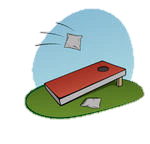 Equations, Functions, and Inequalities 
Game Directions:
You will work with the people at your table. 
Every student will answer the question using an expo marker on your desk. 
Your group will compare answers and come up with an overall group answer
When time is called, you will show the answer on your mini white board
If your team is correct, you will send someone to the cornhole board to toss the bag
You MUST retrieve the cornhole bag or your team will lose a point. 
You will get 1 point for landing on the board and 3 points for landing in the hole. 
The team with the most points wins!
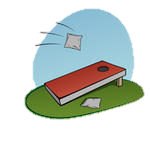 1. Determine if the equation or inequality is true or false for x=63x=18
2. Determine if the equation or inequality is true or false for x=6x + 12=24
4. Carl solved 12 math problems every hour. Let h represent the total number of hours he has been solving math problems. Write an equation to find the total number of problems he has solved. P=_________
5. Mr. Tyus is creating teams to play volleyball. The number of students that wanted to play and the number of teams are shown in the table below. Write an equation to represent the number of students playing and the number of teams created.
6. This year, Ms. Rankin is Twice as old as her cousin Paige. If x Represents Ms. Rankin’s age now, what is an equation to represent Paige’s age one year ago?
7. Robert has saved $180 to buy a TV which costs $450. He wants to find how much more he needs to save to buy the TV. Write an equation to help him determine how much he needs to save
8. Solve the equation for M7m=63
9. 19 + c ≥ 69
10. Taryn bought 6 concert tickets for her friends. The total cost was $606. What is the cost of each ticket?
11. A Train can travel a distance of no more than 8,500 Miles before refueling. Write an inequality to show how many miles a train can travel, t, without having to refuel.
12. A bank requires that customers have more than $200 in their savings account at all times. Write an inequality to show how many dollars can be in a customers account.
13. The Rankin’s Hot tub can hold no more than 3,287 gallons of water. Write an inequality to describe how many gallons of water are in the Rankin’s hot tub.
14. Ms. Rankin waited in line for less than 20 minutes to ride Harry Potter and the Forbidden Journey at Universal studios. Graph an inequality to describe the amount of time Ms. Rankin waited.
15. Write an inequality for the graph
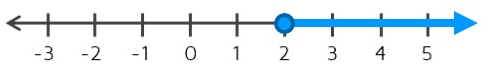 17. x – 7 = 18
18. 9x = 99
19. x – 3 = 0
20. Is x=5 a solution to the inequality? 10 – x < 3
21. Is x=9 a solution to the inequality? 14 + x > 23
22. Is x=42 a solution to the inequality? X > 76    p